Осознанность в управлении образовательной организацией
Мозгалева Полина Игоревна,
директор АНО ДО 
«Детский технопарк «Кванториум», г.Томск
     @Polina_Mozgaleva
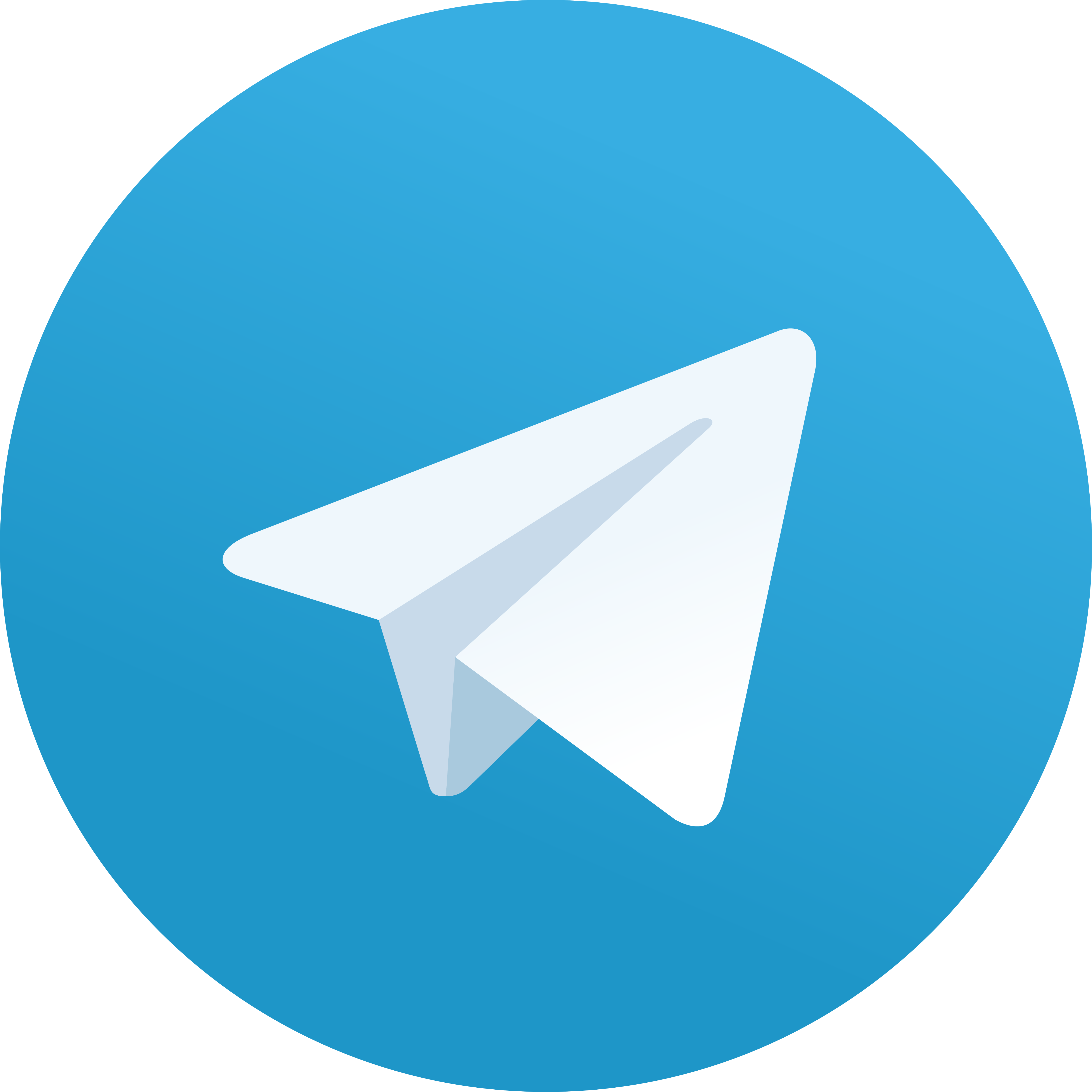 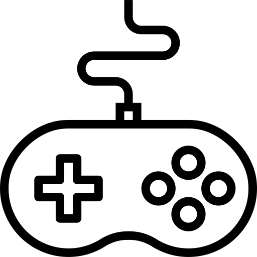 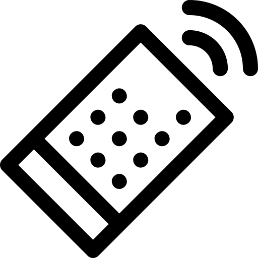 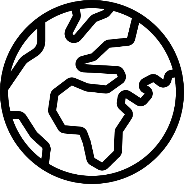 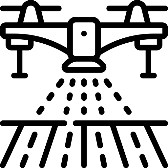 Мы должны успевать
Мир меняется
YOLO-экономика
Дети осваивают технологии быстрее
Через 20-30 лет школьники станут 
самым экономически активным населением
VUCA-мир
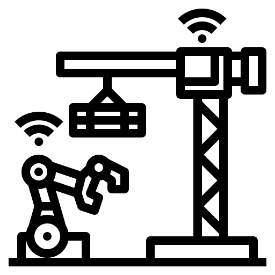 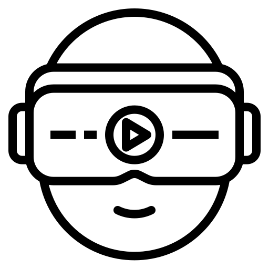 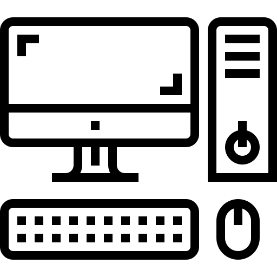 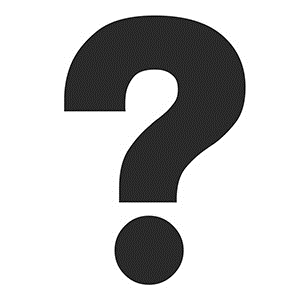 Модель «Большой теннис»
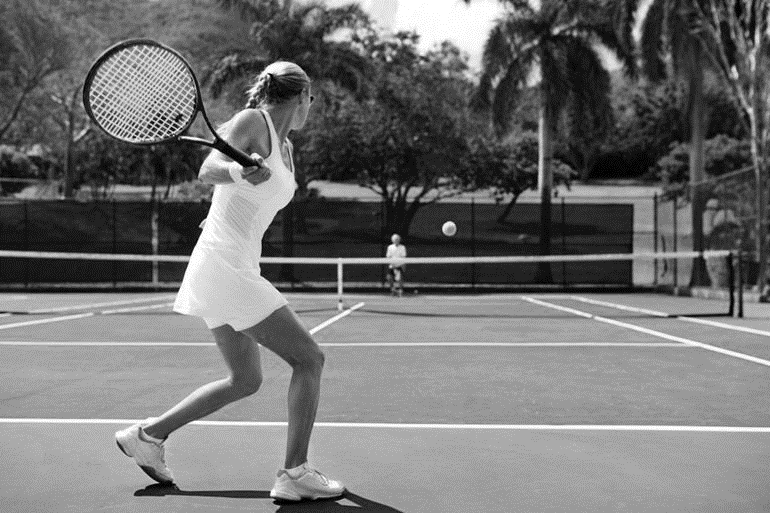 Модель «Окопы»
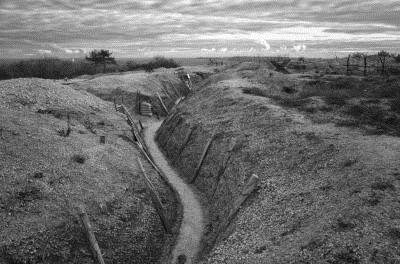 Модель «Беговая дорожка»
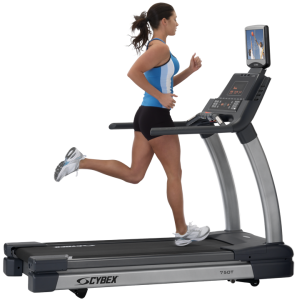 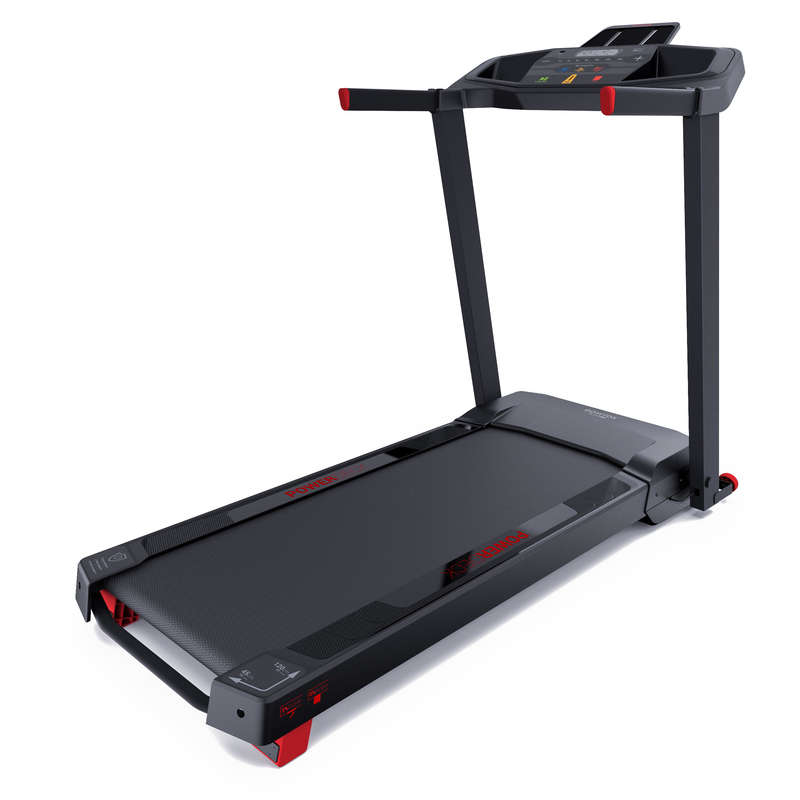 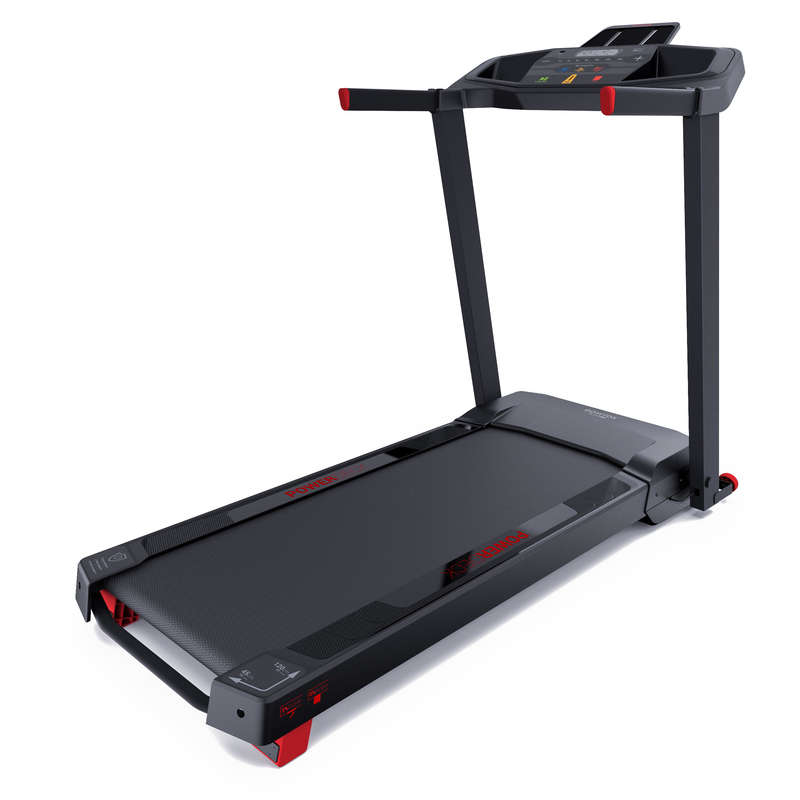 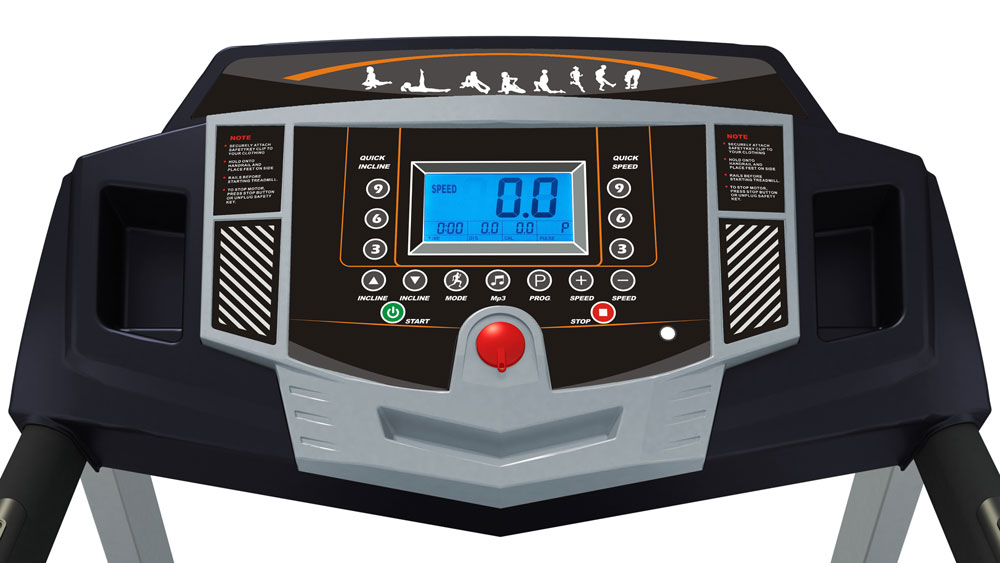 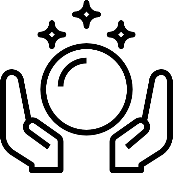 Какая ценность?
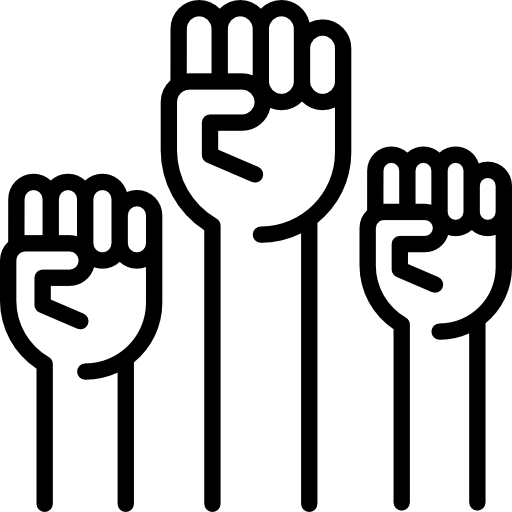 Мотивация?
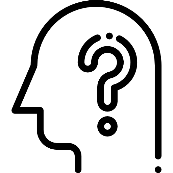 Есть ли у вас гипотеза?
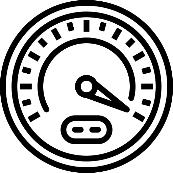 Как измеряете? Измеряете?
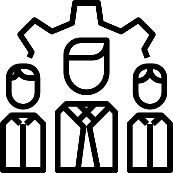 Команда или коллектив?
Осознанность в управлении образовательной организацией
Мозгалева Полина Игоревна,
директор АНО ДО 
«Детский технопарк «Кванториум», г.Томск
     @Polina_Mozgaleva
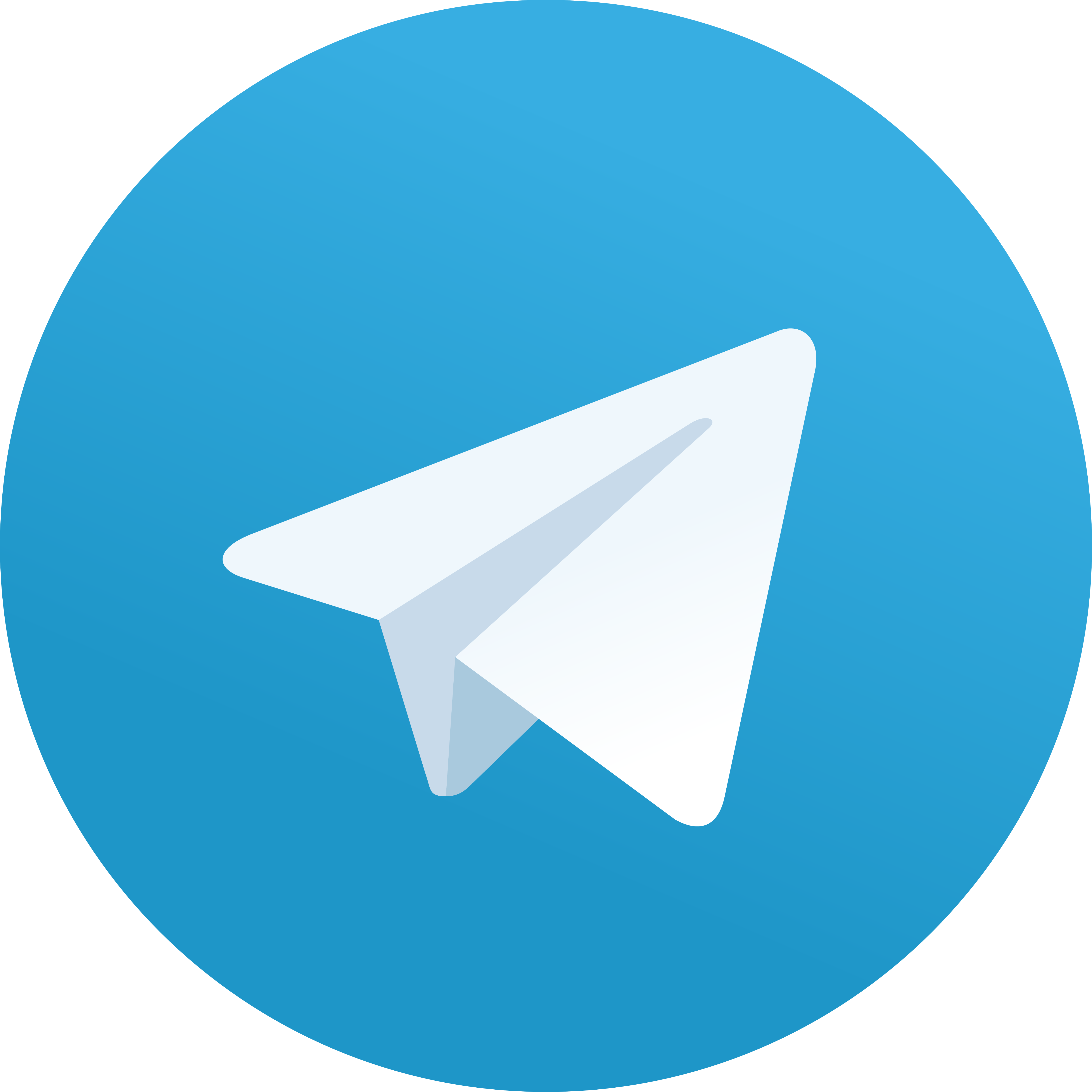